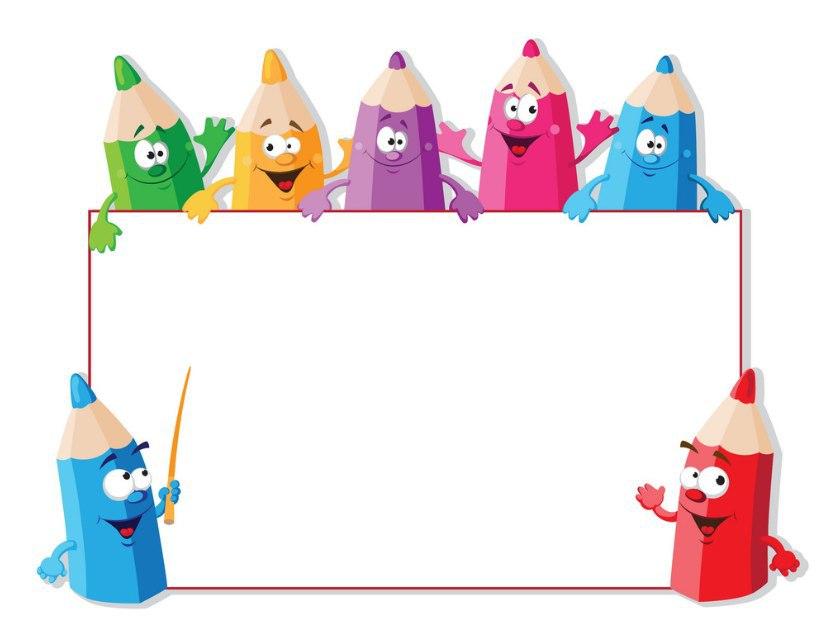 KIDS’ ENGLISH
4
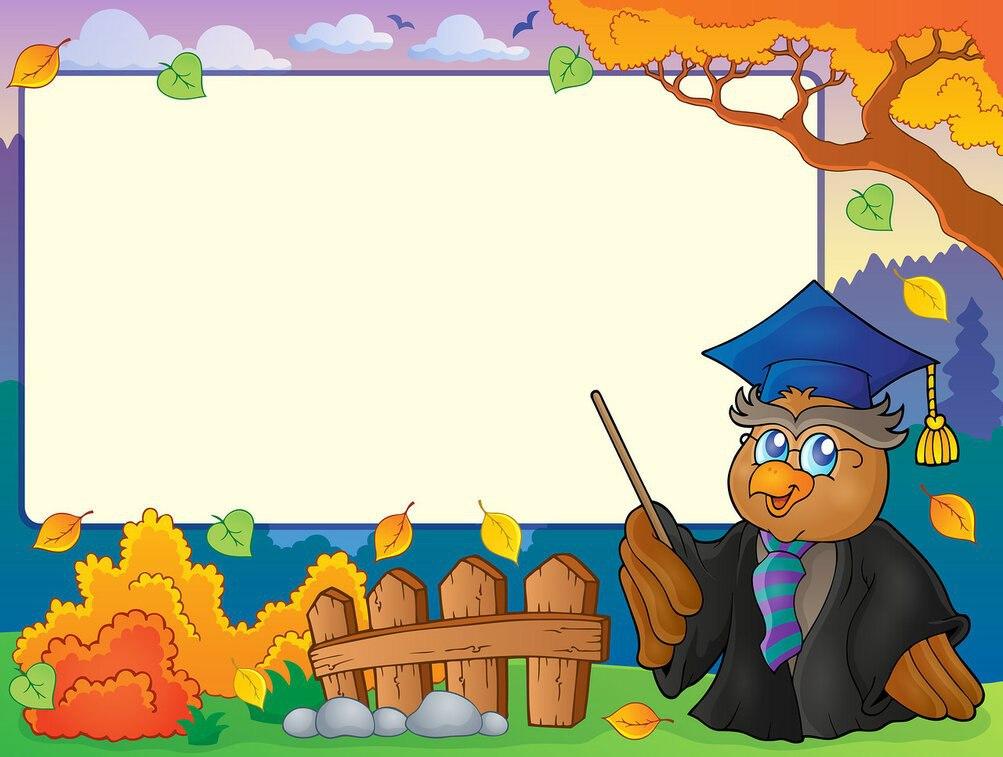 LET'S CHECK YOUR HOMEWORK!
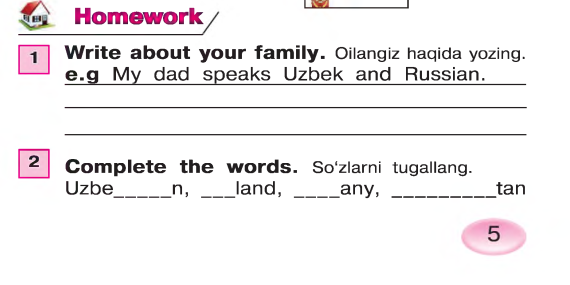 1.My mum speaks Uzbek and English
1.My brother speaks only Uzbek
Eng
Turkmenis
Germ
kista
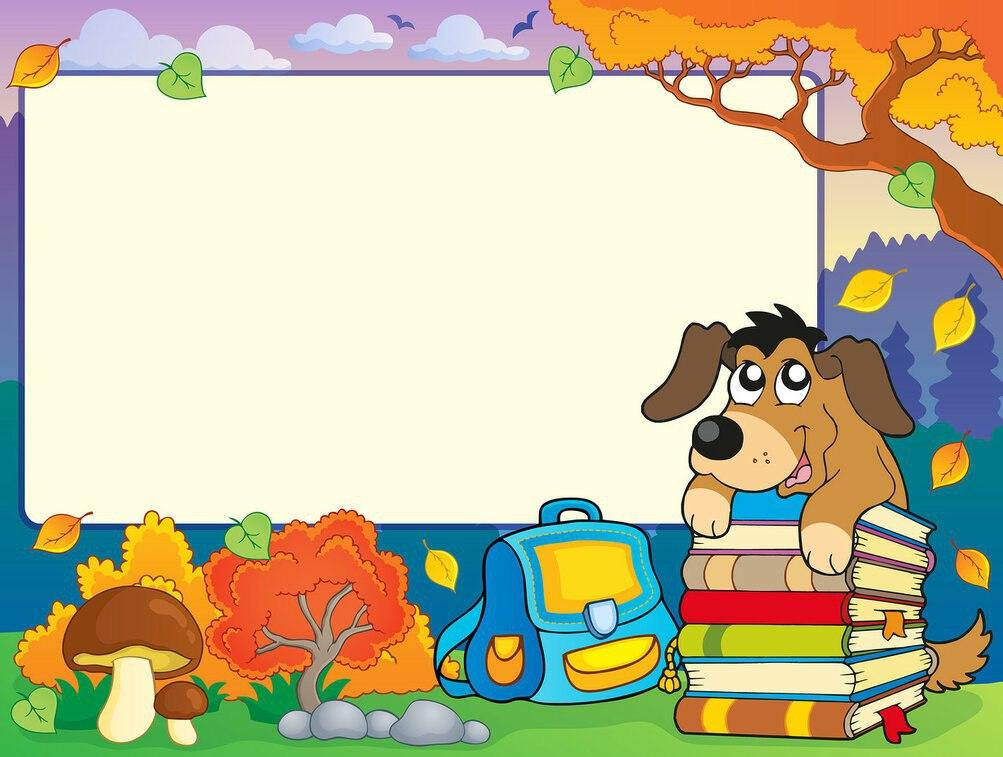 Let’s repeat 
our last lesson.
England
American
English
France
Germany
French
USA
German
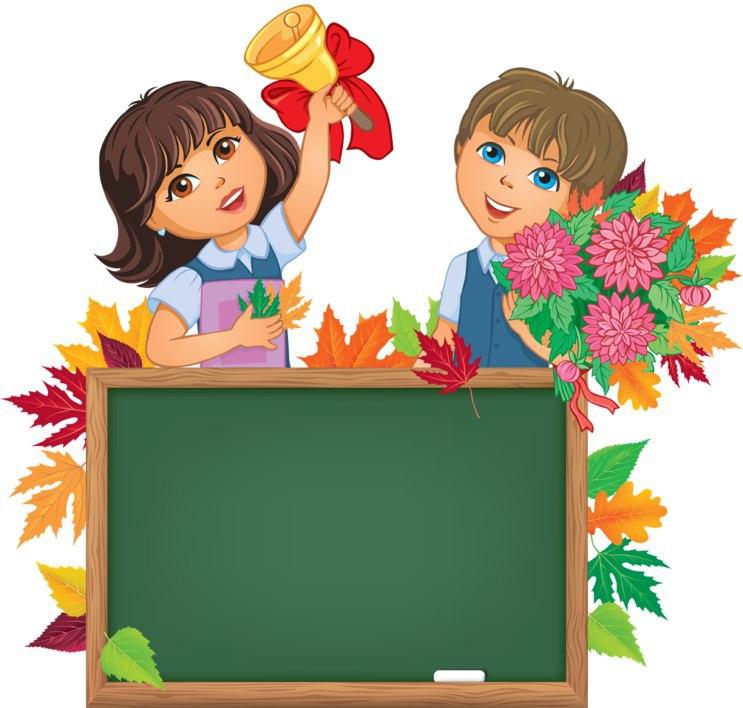 Unit 1. Lesson 3.
“What do you after school?”
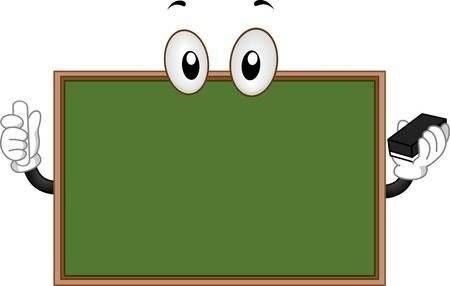 Review of PRESENT SIMPLE TENSE
Positive form: SUBJECT +VERB 
Ex: I speak English.
They speak Russian in Russia.
*He/She/It+VERB(S)
Ex: He speaks French well.
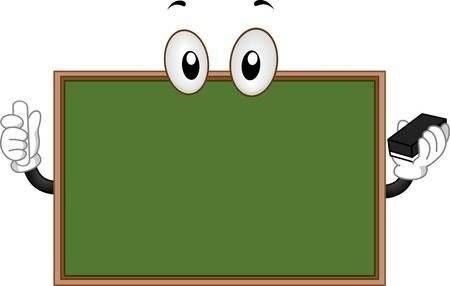 QUESTION FORM:
DO+SUBJECT+VERB?
Ex:Do you speak English?
Do you like Maths?
*He/She/It –DOES+S+VERB?
Ex:Does she speak Uzbek?
Does he live in Tashkent?
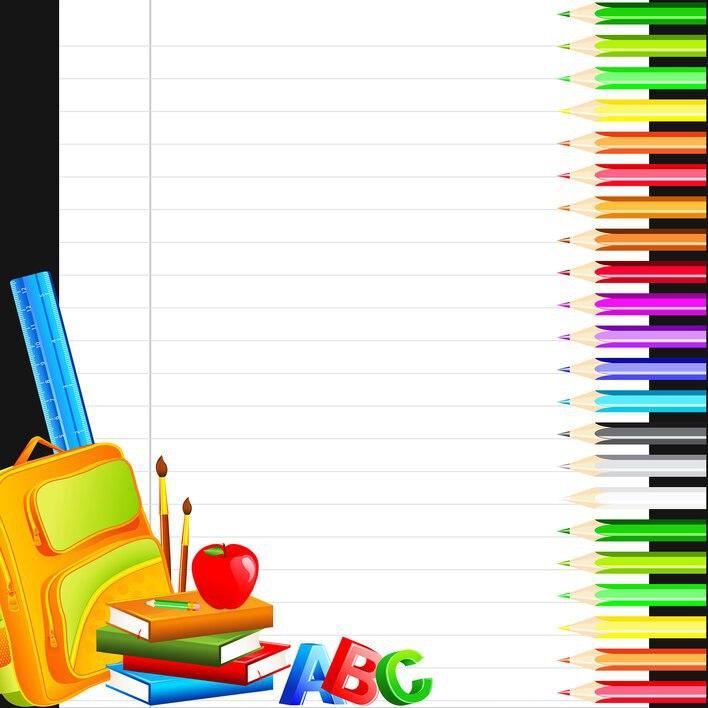 Test  on Present Simple
1.My dad ………….   English very well
Speak       B. speaks            C. speaking
2. I …………     computer games after school
Plays            B.played           C.play
3.She ……………        TV after school
Watches         B.watch             C.watched
4………       you read books after school?
A. Does                B.do                     C.did
speaks
play
watches
do
Present Simple song
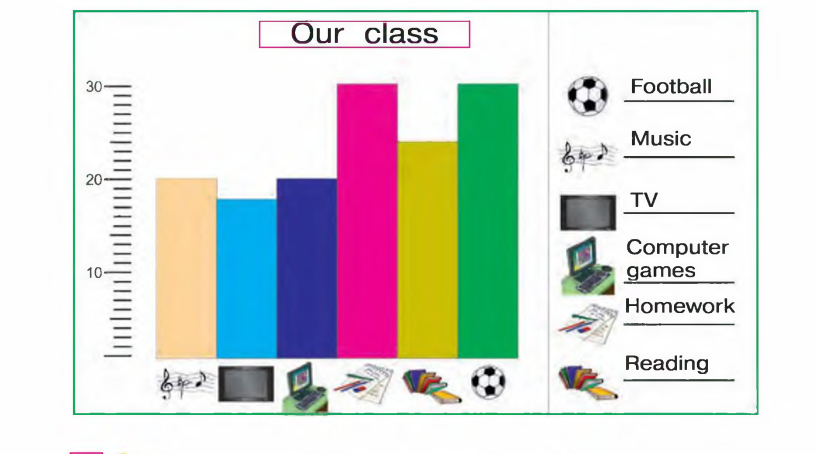 Exercise 2.
Exercise 2. Look, read and complete
1.__pupils do homework after school
2.___pupils read books after school
3.___pupils watch TV after school
4.___pupils play football after school
5.___pupils play computer games after school
6.___pupils have music lessons after school
30
25
18
30
20
20
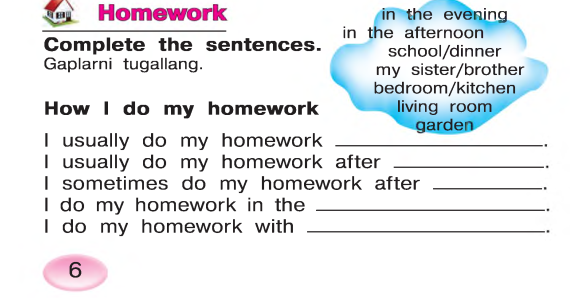